Social Isolation/loneliness
“The most terrible poverty is loneliness, and the feeling of being unloved.”― Mother Teresa
Social Isolation /loneliness
Alan P. Siegal M.D
  Geriatric and Adult Psychiatry LLC
 60 Washington Ave 
 Hamden, CT 06518
 203-288-0414
Social Isolation/loneliness
Social isolation is defined as "a state in which the individual lacks a sense of belonging socially, lacks engagement with others, has a minimal number of social contacts and they are deficient in fulfilling and quality relationships"
Social isolation
“Social isolation is as likely to reduce life expectancy as smoking and high blood pressure. Connection can literally save our lives.”
			--Pantell et al, Am J Pub Hlth 2013
[Speaker Notes: Matthew Pantell, David Rehkopf, Douglas Jutte, S. Leonard Syme, John Balmes, and Nancy Adler. Social Isolation: A Predictor of Mortality Comparable to Traditional Clinical Risk Factors. American Journal of Public Health: November 2013, Vol. 103, No. 11, pp. 2056-2062. doi: 10.2105/AJPH.2013.301261]
Social isolation /loneliness
Loss of spouse, friends
Family far, uninvolved
Health issues
Mobility and transportation difficulties
Quarantine do to Covid
[Speaker Notes: Social isolation can have multiple contributing factors. 

Not neglected by design, many elders who remain in their long-time homes become disconnected from their communities. Adult children may have moved away, or are busy with their own children and work. 

Synagogues, traditionally the centers of Jewish community life, have seen membership declines over the years. Synagogues typically do not have the staff resources to be able to aggressively pursue their elderly members or former members.

Many of these factors can be neutralized through targeted interventions. Programs need not address all of the factors to be instrumental in reversing isolation.]
Social Isolation /loneliness
Senior isolation increases the risk of mortality
Feelings of loneliness can negatively affect both physical and mental health
Perceived loneliness contributes to cognitive decline and risk of dementia
Social isolation makes seniors more vulnerable to elder abuse.
Social Isolation/loneliness
Social isolation in seniors is linked to long-term illness
Loneliness in seniors is a major risk factor for depression
Socially isolated seniors are more pessimistic about the future
Physical and geographic isolation often leads to social isolation.
Social Isolation /loneliness
Loss of a spouse is a major risk factor for loneliness and isolation
Transportation challenges can lead to social isolation
Caregivers of the elderly are also at risk for social isolation
Loneliness can be contagious
Social isolation /loneliness
Loneliness causes high blood pressure
Isolated seniors are more likely to need long-term care
Lonely people are more likely to engage in unhealthy behavior
Social isolation /loneliness
Depression
Dementia
Falls
Hospital re-admissions
Mortality
[Speaker Notes: Social isolation has been demonstrated to lead to numerous detrimental health effects in older adults, including increased risk for all-cause mortality, dementia, depression, increased risk for re-hospitalization and an increased number of falls]
Social isolation /loneliness
Volunteering can reduce social isolation and loneliness in seniors
Technology can help senior isolation 
Physical activity reduces senior isolation
Finding purpose reduces isolation
Interventions work!
“…educational and social activity group interventions that target specific groups can alleviate social isolation and loneliness among older people.”
--Cattan et al, Ageing and Society 2005
[Speaker Notes: A 2005 meta-analysis of evaluations in the literature found that the most effective interventions against social isolation involve group activities with education or support input.

Cattan, M, White, M, Bond, J, Learmouth, A.  Ageing and Society 25(1) Jan. 2005, pp 41-67]
Socialization
Senior Centers
Adult Day Care Centers
Libraries
Churches and synagogues
Town schools
Community Service Organizations 
Assisted Living Facilities
Technology
Skype
Smart phones
Internet access
Classes on line
Nutrition
Poor nutrition common
Many causes
Contributes to falls, general ill health, depression
[Speaker Notes: Poor nutrition common (est. 15%-50% of elders)

Poor nutrition due to many possible causes:

 Physical limitations (shopping, preparing, cooking)
 Financial burden
 Decreased enjoyment
 Medication side effects
 Dental issues
 Memory
 Depression

Source: Nutrition and the Elderly, www.sparkpeople.com]
Health, wellness and safety
Regular doctor visits/remote
Exercise
Take medications as prescribed
Eat balanced meals
Phone support network
Health, wellness and safety
Telephone trees 
Intergenerational connections
Boy and Girl scouts
Nutritional care packages
Drive by visits
Education and information
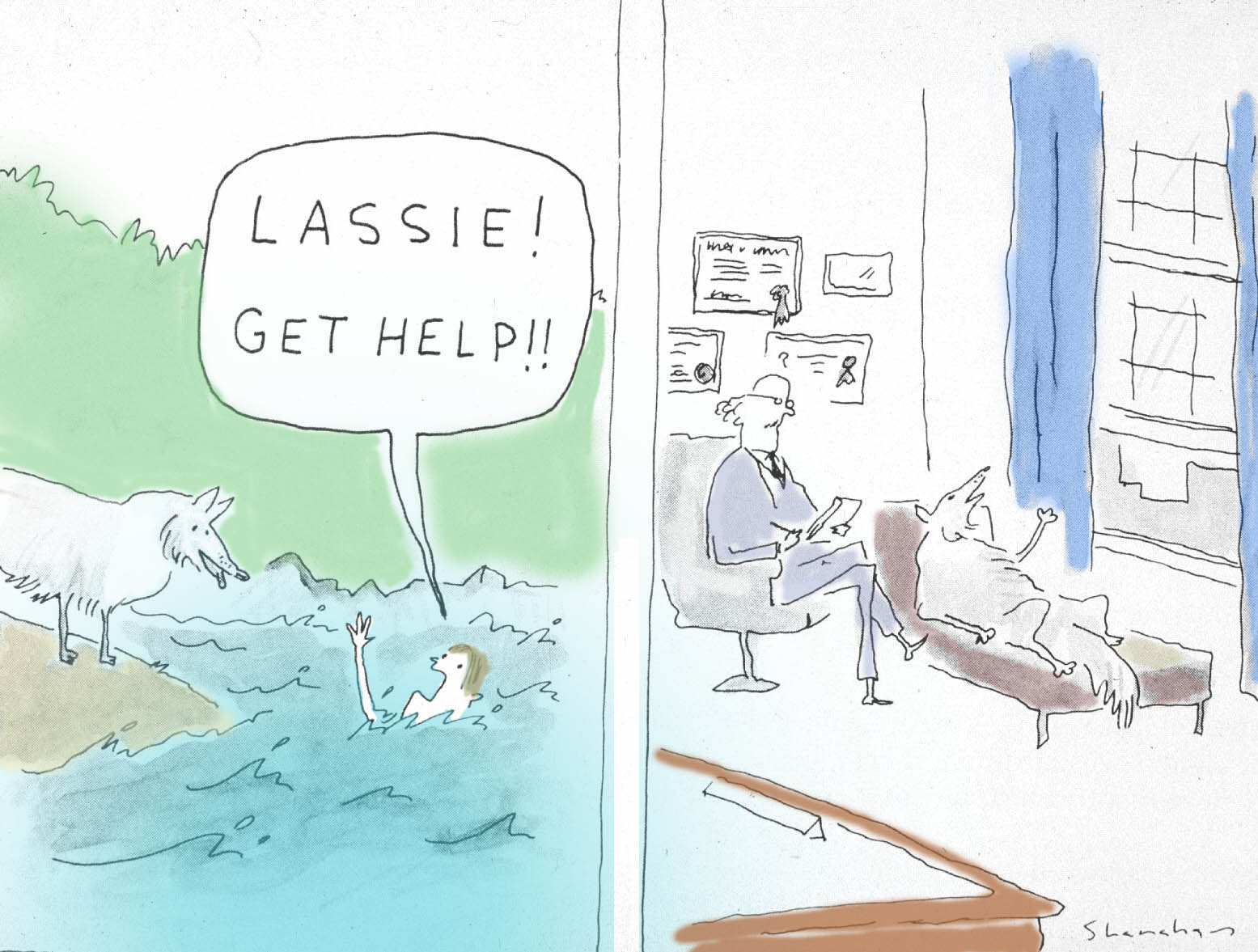